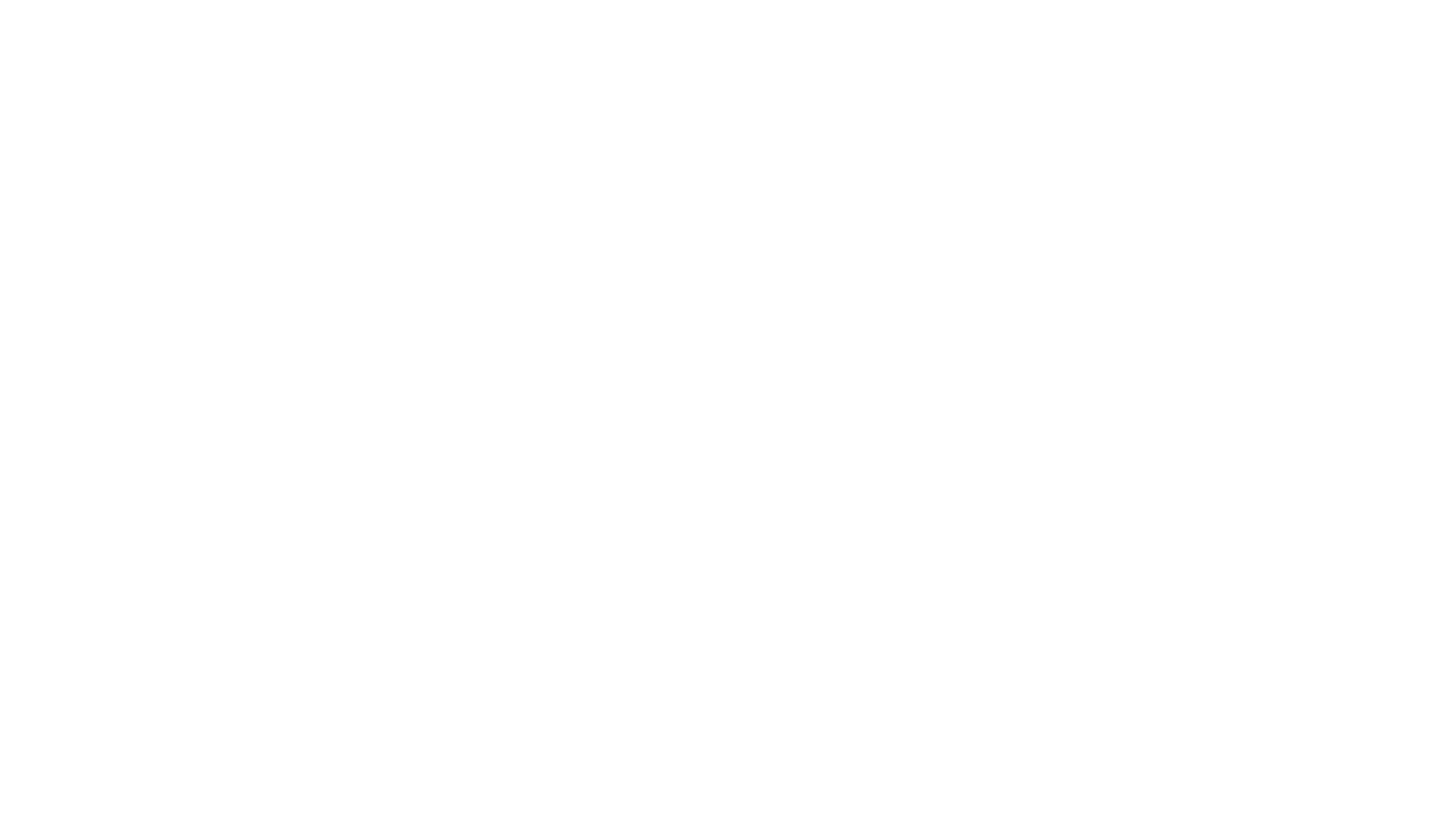 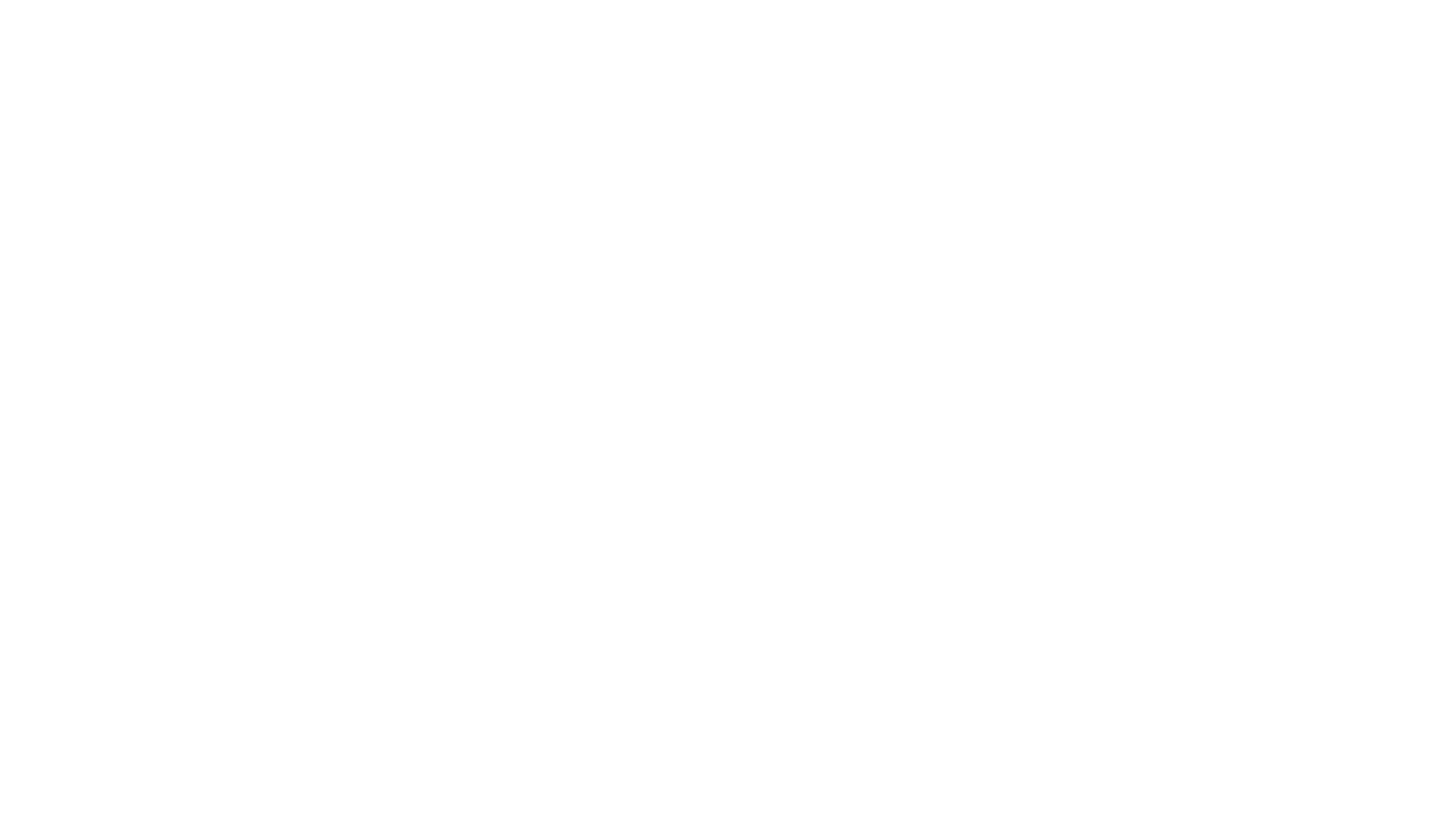 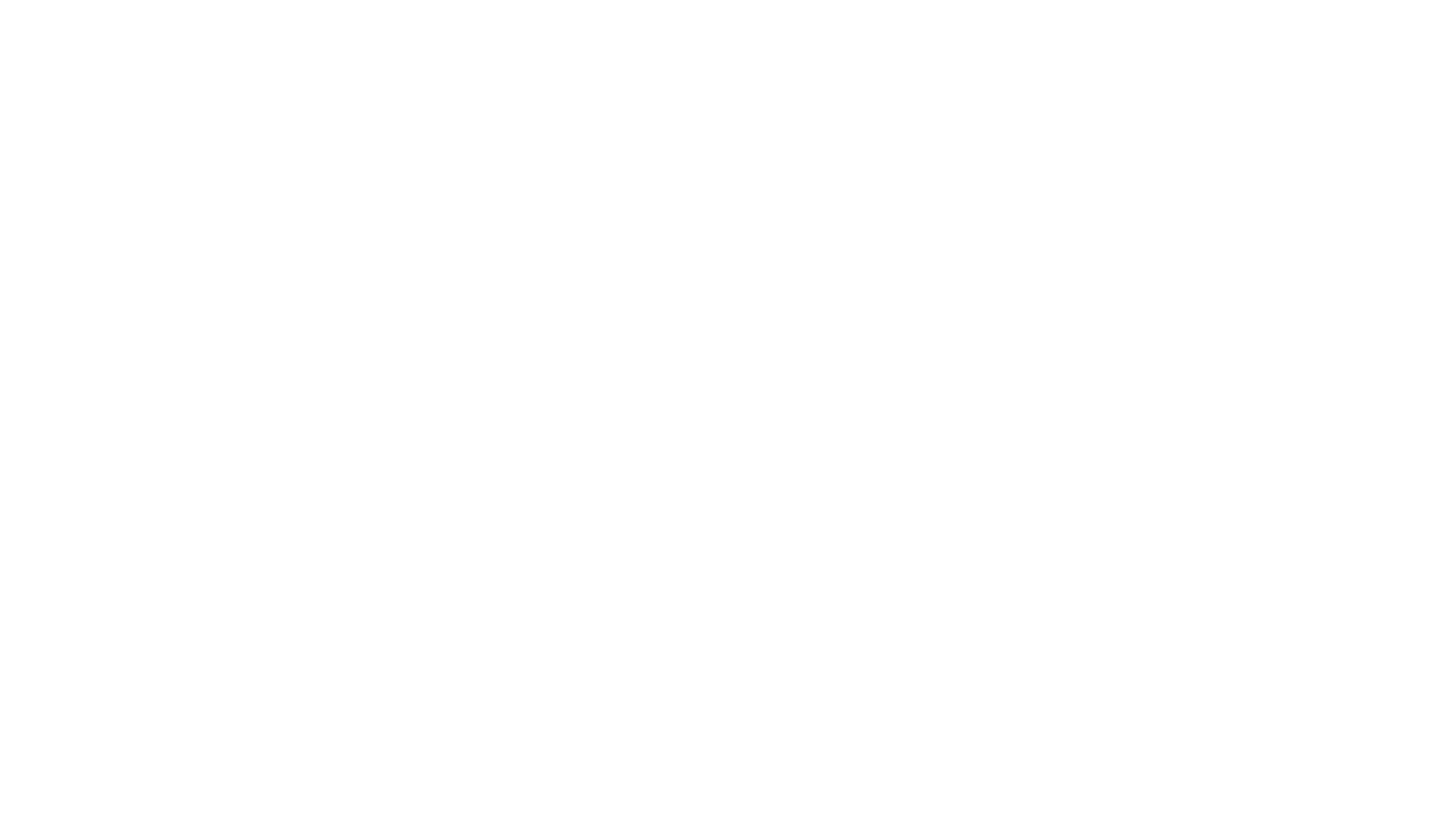 Character Word of the Month
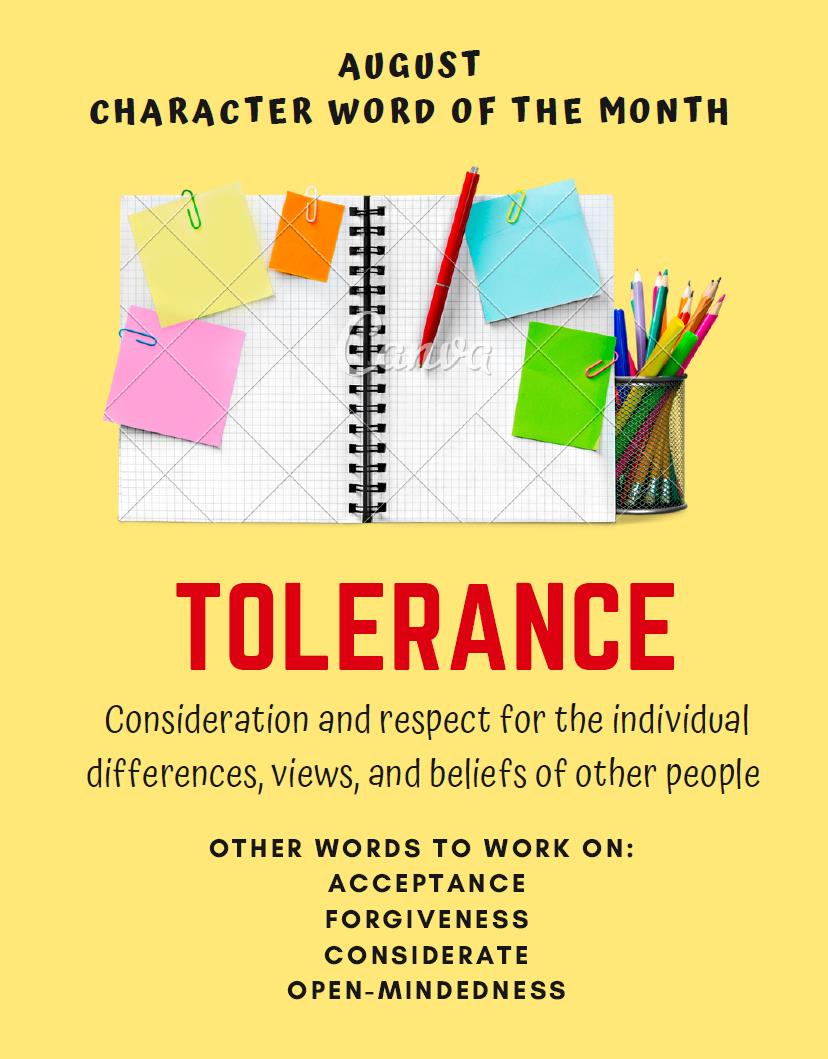 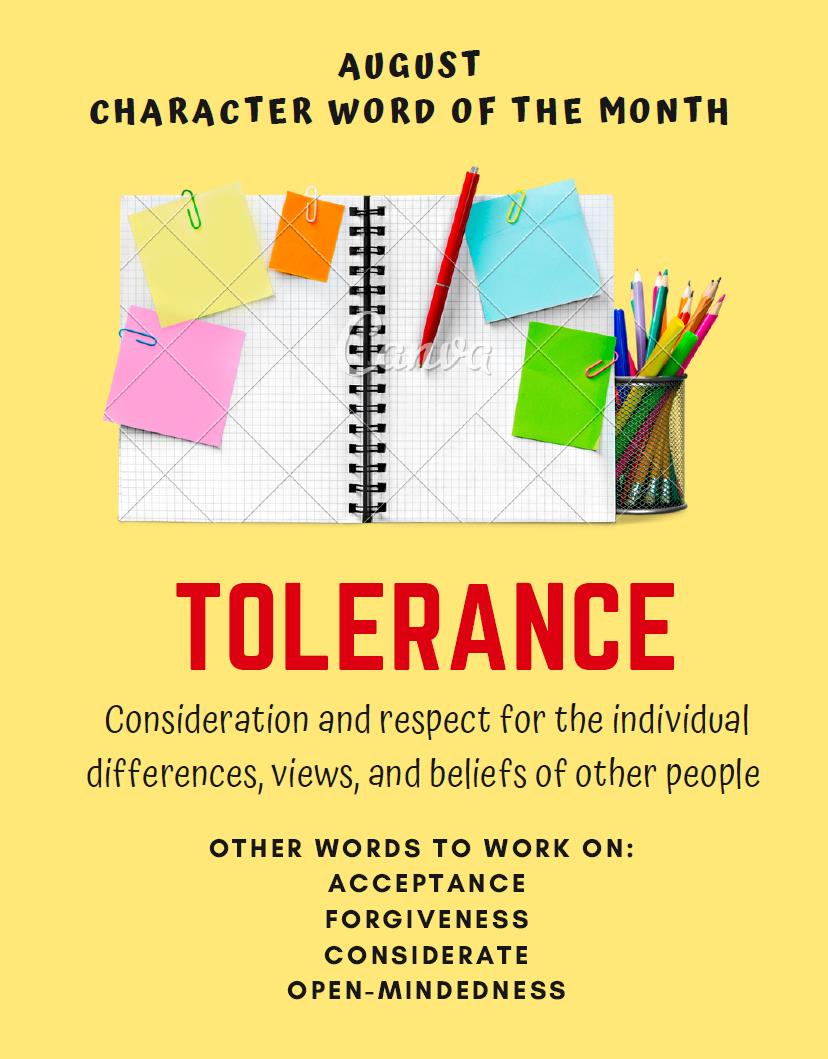 SHARE  ONE PERSONAL FAMILY TRADITION OR CULTURAL CUSTOM OF YOURS.
What Do you think when you hear the word tolerance?
https://mcsd.connectwithkids.com/character-life-skills/
(Click the link above and scroll down to the 10th video on the left to access the Tolerance video)
Discussion Questions
Does exposure to people who differ from you build tolerance? Explain.

One of the young people in the film says that you need to be around people who are different than you to develop communication skills and relating skills. If you don’t, it will be “detrimental to you” and “stop your progress.” What do her statements mean? Does tolerance help build communication and relationship skills, or do communication and relationship skills help build tolerance? Explain your answer.